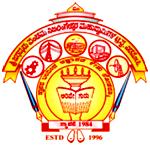 Introduction to C Program
Prof. Ravindra R. Patil
Tutorial Class_Module-1-17-18(odd)
Define Pseudocode. Write a pseudocode to find sum and average of given two numbers.
Pseudocode: Pseudocode is an informal way of programming description that does not require any strict programming language syntax or underlying technology considerations
Solution: 
Begin 
WRITE “Please enter two numbers to add”
 READ num1
 READ num2
 Sum = num1+num2
 Avg = Sum/2 
WRITE Sum, Avg
End
Tutorial Class_Module-1-17-18(odd)
Write down Pseudocode that will take marks of physics, chemistry and math as input, calculates the average and displays output.
Solution: 
Begin
PRINT  “please enter marks of physics” 
INPUT Phy_marks 
PRINT  “please enter marks of chemistry” 
INPUT Chem_marks 
PRINT “please enter marks of maths” 
INPUT math_marks
 Avg = (Phy_marks + Chem_marks + math_marks)/3 
PRINT Avg
End
Tutorial Class_Module-1-17-18(odd)
Write pseudocode that will take numbers input and add them while the input number is greater than or equal to 0. Print the final result.
Solution:
Begin
Total = 0 
WRITE “Input Number” 
READ num 
WHILE num>= 0 
DO 
Total =Total + num 
READ num
 ENDWHILE 
WRITE “Total sum is:”, Total
End
Tutorial Class_Module-1-17-18(odd)
Write pseudocode that will take a number as input and tells whether a number is positive, negative or zero.
Solution: 
Begin
WRITE “Enter a number” 
READ num 
IF num> 0 
THEN 
WRITE “The number is positive” 
ELSE IF num = 0 
THEN 
WRITE “The number is zero” 
ELSE WRITE “The number is negative” 
ENDIF 
ENDIF
End
Tutorial Class_Module-1-17-18(odd)
Define an algorithm. Write an algorithm to find the area and perimeter of a rectangle.
Definition: Step by step procedure to solve a given problem , and which (like a map or flowchart) will lead to the correct result if followed correctly. Algorithms have a definite beginning and a definite end, and a finite number of steps.
Solution:Step 1: Start 
Step 2: Input  length as l, breadth as  b
Step 3: Calculate  Area as  a=l*b 
                               Perimeter as p= 2(l + b)
Step 4: Print a, p
Step 5: Stop
Tutorial Class_Module-1-17-18(odd)
Write an algorithm to Convert Temperature from Fahrenheit (℉) to Celsius (℃)
Solution:
Step 1: Start
Step 2: Read temperature in Fahrenheit as F,
Step 3: Calculate temperature as C
             C = 5/9*(F-32),
Step 4: Print C
Step 5: Stop
Tutorial Class_Module-1-17-18(odd)
Write an algorithm to find the largest among three different numbers entered by user.
Solution:
Step 1: Start 
Step 2: Declare variables a, b and c. 
Step 3: Read variables a, b and c. 
Step 4: If a>b 
		If a>c 
			Display “a” is the largest number. 
		Else 
			Display “c” is the largest number. 
	Else
		 If b>c
			 Display “b” is the largest number. 
		Else 
			Display “c” is the greatest number.
 Step 5: Stop
Tutorial Class_Module-1-17-18(odd)
Write an algorithm to find the factorial of a number entered by user.
Solution:
Step 1: Start
Step 2: Declare variables n, factorial and i. Step 3: Initialize variables factorial←1, i←1 Step 4: Read value of n 
Step 5: Repeat the steps until i=n 
	5.1: factorial ← factorial*i 
	5.2: i←i+1 
Step 6: Display factorial
Step 7: Stop
Tutorial Class_Module-1-17-18(odd)
Write an algorithm to find the Fibonacci series till term≤1000.
Solution:
Step 1: Start 
Step 2: Declare variables first_term, second_term 	   	   	  and temp. 
Step 3: Initialize variables  first_term←0 	     			   second_term←1 
Step 4: Display first_term and second_term 
Step 5: Repeat the steps until second_term≤1000 
	5.1: temp←second_term 
	5.2: second_term←second_term+first term 
	5.3: first_term←temp
	5.4: Display second_term
 Step 6: Stop
Tutorial Class_Module-1-17-18(odd)
Basic concepts in a C program
C programming language – Structured and disciplined approach to program design. 
 C is developed by Dennis Ritchie 
 C is a structured programming language 
 C supports functions that enables easy maintainability of code, by breaking large file into smaller modules 
 Comments in C provides easy readability
 C is a powerful language. 
 C programs built from
 	Variable and type declarations 
 	Functions
 	Statements 
	Expressions
Tutorial Class_Module-1-17-18(odd)
Tutorial Class_Module-1-17-18(odd)
Documentation Section: The line /*...*/ will be ignored by the compiler and it has been put to add additional comments in the program. So such lines are called comments in the program.
Link Section: line of the program #include <stdio.h> is a preprocessor command, which tells a C compiler to include stdio.h file before going to actual compilation.
Definition Section: The definition section defines all symbolic constants. A symbolic constant is a constant value given to a name which can't be changed in program. Example: #define PI 3.14
Global Declaration: In global declaration section, global variables and user defined functions are declared.
Example: int add(int a, int b);
Tutorial Class_Module-1-17-18(odd)
main() Function Section: The main () function section is the most important section of any C program. The compiler start executing C program from main() function. The main() function is mandatory in C programming. It has two parts:
Declaration Part - All the variables that are later used in the executable part are declared in this part.Executable Part - This part contains the statements that are to be executed by the compiler.
Subprogram Section: The subprogram section contains all the user defined functions. A complete and fully functions C program can be written without use of user-defined function in C programming but the code maybe be redundant and inefficient if user-defined functions are not used for complex programs.
Tutorial Class_Module-1-17-18(odd)
Simple Example Program
/* This is the very simple C program to print add tow numbers*/  //This section is documentation section 
#include<stdio.h> //link section 
#define x 20          //definition section
viod add(int, int); //golobal declaration section
int main()             // main() function 
 { 
   int a=2,b=3;      //declaration part
   clrscr();
   add(a,b);           //executable part
   getch();
}

void add(int p, int q) //subprogram section
{
   int c;
   c = p + q:
   printf(“The result is %d”, c); 
   return ; 
}
Tutorial Class_Module-1-17-18(odd)
C LANGUAGE TOKENS
What are actually tokens? 
The smallest individual units in a C program are known as tokens. In a C source program, the basic element recognized by the compiler is the "token." A token is source-program text that the compiler does not break down into component elements.
TOKEN TYPES IN ‘C’
C has 6 different types of tokens viz.
1.Keywords [e.g. float, int, while] 
2.Identifiers [e.g. main, amount]
3.Constants [e.g. -25.6, 100] 
4.Strings [e.g. “SMIT”, “year”] 
5.Special Symbols [e.g. {, }, [, ] ] 
6.Operators [e.g. +, -, *]
C programs are written using these tokens and the general syntax.
Tutorial Class_Module-1-17-18(odd)
THE KEYWORDS
Definition: "Keywords" are words that have special meaning to the C compiler. Their meaning cannot be changed at any instance. Serve as basic building blocks for program statements. All keywords are written in only lowercase.
Kewords: void, volatile, while, long, register, return, short, signed, sizeof, static, struct, int, double, else, enum, etern, float, for, goto ,if, auto, switch, typedef, union ,unsigned, break, case, char, const, continue, default, do, unsigned.
Tutorial Class_Module-1-17-18(odd)
THE IDENTIFIERS
Definition: Identifiers are names for entities in a C program, such as variables, arrays, functions, structures, unions and labels.
Rules for constructing identifiers
1.Cannot use C keywords as identifiers
2.Must begin with alpha character or _, followed by alpha, 
   numeric, or _
3.Must consist of only letters, digits or underscore ( _ ).
4.Only first 31 characters are significant.
5. Must NOT contain spaces .
Tutorial Class_Module-1-17-18(odd)
VALIDITY OF IDENTIFIERS (EXAMPLES)
a. record1 => Valid
b. 1record => Invalid Identifier name must start with alphabets
c. file_3 => Valid
d. return => Invalid Keywords cannot be used as identifiers
e. #tax => Invalid Identifier should not contain any special symbols except 	underscore (_) symbol.
f. name => Valid
g. goto =>  Invalid It is a keyword and cannot be used as identifier.
h. name and address =>  Invalid No white spaces are permitted in name of 	identifier.
i. name-and-address =>  Invalid Identifier should not contain any special 	symbols except underscore (_) symbol.
j. 123-45-6789  =>  Invalid Identifier should not contain any special symbols 	except underscore (_) symbol. And also identifier name must start 	with alphabet.
k. void =>  Invalid It is a keyword and cannot be used as identifier.
l. name_address => Valid
Tutorial Class_Module-1-17-18(odd)
Differentiate between Keywords words and identifiers
Tutorial Class_Module-1-17-18(odd)
CONSTANTS
Definition: Constants in C are the fixed values that do not change during the execution of a program.
1. Integer Constants
 Refers to sequence of digits such as decimal integer, octal integer and
hexadecimal integer.
 Some of the examples are 112, 0551, 56579u, 0X2 etc.
2. Real Constants
The floating point constants such as 0.0083, -0.78, +67.89 etc.
3.Single Character Constants
 A single char constant contains a single character enclosed within pair of single quotes [ ‘ ’ ]. For example, ‘8’, ‘a’ , ‘i’ etc.
4.String Constants
 A string constant is a sequence of characters enclosed in double quotes 
[ “ ” ]; For example, “0211”, “Stack Overflow” etc.
Tutorial Class_Module-1-17-18(odd)
DECLARATIONS
Constants and variables must be declared before they can
	be used.
A constant declaration specifies the type, the name and
	the value of the constant.
any attempt to alter the value of a variable defined
	as constant results in an error message by the compiler
A variable declaration specifies the type, the name and
	possibly the initial value of the variable.
When you declare a constant or a variable, the compiler:
	1. Reserves a memory location in which to store the 	value of the constant or variable.
	2. Associates the name of the constant or variable with
	the memory location.
Tutorial Class_Module-1-17-18(odd)
WHAT ARE VARIABLES IN C?
Definition: C variable is a named location in a memory where a program can manipulate the data. This location is used to hold the value of the variable.

RULES FOR DECLARING C VARIABLE:
1.Variable name must begin with letter or underscore.
2.Variables are case sensitive
3.They can be constructed with digits, letters.
4.No special symbols are allowed other than underscore.
5. Should not be a keyword
Tutorial Class_Module-1-17-18(odd)
Valid and invalid variables
Valid Variables: 



Invalided Variables:
Tutorial Class_Module-1-17-18(odd)
DECLARING VARIABLES
Before using a variable, you must give the compiler some information about the variable; i.e., you must declare it.
The declaration statement includes the data type of the variable.
 Examples of variable declarations:
	  int length ;
	  float area ;
Variables are not automatically initialized. For example, after
     declaration  int sum;
the value of the variable sum can be anything (garbage).
Thus, it is good practice to initialize variables when they are declared.
Once a value has been placed in a variable it stays there until the
     program alters it.
Tutorial Class_Module-1-17-18(odd)
DATA TYPES IN ‘ANSI C’
Definition: A data type, in programming, is a classification that specifies which type of value a variable has.
There are three classes of data types here::
1. Primitive data types
	int, float, double, char
2. Aggregate OR derived data types
	Arrays come under this category
	Arrays can contain collection of int or float or char or 	double data
3. User defined data types
	Structures and enum fall under this category.
Tutorial Class_Module-1-17-18(odd)
All C compilers support four fundamental data types
Tutorial Class_Module-1-17-18(odd)
char- Character data Types :
A single character can be defined as a character type data. Characters are usually stored in 8 bits of internal storage. The qualifier signed or unsigned may be explicitly applied to char. While unsigned chars have values between 0 and 255, signed chars have values from -128 to 127.
Numeric value of character is stored in memory:
Example:                                      MEMORY:
	char letter;				letter
	letter = 'C';
67
Tutorial Class_Module-1-17-18(odd)
DECLARATION OF CHARACTERVARIABLES
Variables of character type can be defined:
- On separate lines:
	char x;
- On the same line:
	char x, y;
Declaration and initialization Examples:
	const char star = '*';
	char letter, one = '1';
Tutorial Class_Module-1-17-18(odd)
int - Integer data types
Integers are whole numbers that can have both positive and negative values but no decimal values. Example: 0, -5, 10
In C programming, keyword int is used for declaring integer variable. For example:
	int id;
	Here, id is a variable of type integer.
You can declare multiple variable at once in C programming. For example:
	int id, age;
The size of int is either 2 bytes(In older PC's) or 4 bytes
Tutorial Class_Module-1-17-18(odd)
float - Floating types
Floating type variables can hold real numbers such as: 2.34, -9.382, 5.0 etc. You can declare a floating point variable in C by using either float or double keyword. 
For example:
	float accountBalance; 
	double bookPrice;
Here, both accountBalance and bookPrice are floating type variables.
Tutorial Class_Module-1-17-18(odd)
Difference between float and double
The size of float (single precision float data type) is 4 bytes. And the size of double (double precision float data type) is 8 bytes. Floating point variables has a precision of 6 digits whereas the precision of double is 14 digits.
Tutorial Class_Module-1-17-18(odd)
Size and range of Integer type on 16-bit machine
Tutorial Class_Module-1-17-18(odd)
Simple Example addition of two numbers
#include<stdio.h>
#include<conio.h>
void main() 
{ 
	int a,b,sum; //variable declaration
	a=10; 	//variable definition 
	b=20; 	//variable definition 
	sum=a+b;
	printf("Sum is %d",sum); 
	getch();
}
Tutorial Class_Module-1-17-18(odd)
Initialization of Variable
C variables declared can be initialized with the help of assignment operator ‘=’.
Syntax
data_type  variable_name=constant/literal/expression;				orvariable_name=constant/literal/expression;
Examples:
	int a=10;
 	int a=b+c;
	a=10;
 	a=b+c;
Multiple variables can be initialized in a single statement by single value, for example, a=b=c=d=e=10;
Tutorial Class_Module-1-17-18(odd)
C Input Output (I/O)
Input : In any programming language input means to feed some data into program.
Output : In any programming language output means to display some data on screen, printer or in any file.
 
Types of I/O Functions
	1.Formatted
	2.Unformatted
Tutorial Class_Module-1-17-18(odd)
printf() - Formatted output function
Syntax:printf(“format string/ Conversion specifiers”, arg1, arg2, ..);
'format string' will contain the information that is formatted
Conversion specifiers replace the respective variable with its value.
arg1, arg2 are the output data items.
Example: 
1.printf(“Enter a value:”);
2.   	 int dec=10;
	char str[10]=“HIT”, ch=‘A’;
	float pi=3.1426;
printf("%d %s %f %c\n", dec, str, pi, ch);
  %d,%s,%f,%c are Convertion specifiers
Tutorial Class_Module-1-17-18(odd)
scanf()- Formatted input function
Syntax:scanf (“format string”, &arg1, &arg2, …..);
Format string consists of the conversion specifier.
Arguments can be variables or array name and represent the address of the variable.
Example:
	int avg;	float per;	char grade;	scanf(“%d %f %c”,&avg, &per, &grade):
Tutorial Class_Module-1-17-18(odd)
List of all format specifiers in C programming
Tutorial Class_Module-1-17-18(odd)
Operators & Expressions in C
Definition: An operator is a symbol that tells the compiler to perform specific mathematical or logical functions.
Operators- Types:
1.Arithmetic Operators (+, -, *, /, %)
2. Relational Operators (<, >, <=, >=, ==, !=)
3. Logical Operators (&&, ||, !)
4. Bitwise Operators (&, |)
5. Assignment Operators (=)
6. Increment/Decrement Operators.
7 Conditional Operators.
8. Special operators.
Tutorial Class_Module-1-17-18(odd)
Arithmetic Operators
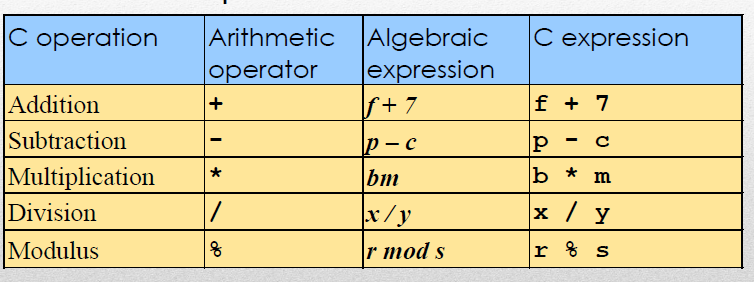 Tutorial Class_Module-1-17-18(odd)
Relational Operators
Tutorial Class_Module-1-17-18(odd)
A relational operator compares two values of C built in data types such as char, int, float
Relational operators return Boolean values:
	0 if relation is FALSE
	1 if relation is TRUE
Example:
	int x=44;
	int y=12;
	(x == y) // false... Returns 0
	(x >= y) // true... Returns 1
	(x != y) // true ... Returns 1
Tutorial Class_Module-1-17-18(odd)
LOGICAL OPERATORS
Logical Operators are used to create compound expressions
Tutorial Class_Module-1-17-18(odd)
ASSIGNMENT OPERATORS
Tutorial Class_Module-1-17-18(odd)
Tutorial Class_Module-1-17-18(odd)
INCREMENT/DECREMENT OPERATORS
In C, we have 2 very useful operators called the
increment & decrement operators:
	• Increment : ++ adds 1 to the operand
	• Decrement : -- subtracts 1 from the operand
Both the operators are unary and take the following
form::
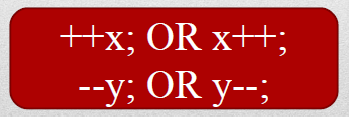 Tutorial Class_Module-1-17-18(odd)
Rules for ++ and – – operators
++ and – – are unary operators; they require variable as their operands.
 When postfix ++ (or – –) is used with a variable in an exp., the expression is evaluated first using the original value of the variable and then the variable’s value is accordingly incremented or decremented.
When prefix ++ (or – –) is used with a variable in an exp., firstly, the variable’s value is accordingly incremented or decremented and then the expression is evaluated using the new value of the variable.
• The precedence and associativity if ++ & – – are same as that of unary + and unary –.
Tutorial Class_Module-1-17-18(odd)
BITWISE OPERATORS
Tutorial Class_Module-1-17-18(odd)
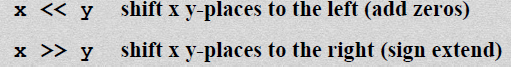 Tutorial Class_Module-1-17-18(odd)
CONDITIONAL OPERATORS
Tutorial Class_Module-1-17-18(odd)
Use of Conditional Operators
Tutorial Class_Module-1-17-18(odd)
Rules of Precedence & Associativity
Precedence rule decides the order in which different operators are applied.
Associativity rule decides the order in which multiple occurrences of the same operator are applied.
Tutorial Class_Module-1-17-18(odd)
Tutorial Class_Module-1-17-18(odd)
Examples
1. x = a-b/3+c*2-1 Let a = 9, b =12, and c=3. 
	x = 9-4+3*2-1      (*)
	x = 9-4+6-1          (-)
	x = 5+6-1             (+)
	x = 11-1	         (-)
	x = 10
2. x==10+15&&y<10    Let x=20 and y=5
	 20==10+15&&5<10   (+)
	 20==25&&5<10          (<)
	 20==25&&1	     (==)
	 0&&1		     (&&)
	      0
Tutorial Class_Module-1-17-18(odd)
3. a=(++a)+(++a)+(a++)+(a++) where a=10
a = (++10)+(++a)+(a++)+(a++)   = 11+(++11)+(a++)+(a++)   = 11+12 +(12++)+(a++)   = 11+12+12+(13++)   = 11+12+12+13a = 48
4.  char a='a',b='b';  ASCII a=97 b=98
	c=a&b  -> 	    a=1100001 
			& b=1100010
			        1100000=96
Tutorial Class_Module-1-17-18(odd)